1 July 2020
Solving quadratic equations(by completing the square)
LO: To solve quadratic equations by completing the square.
Starter
Solve these quadratic equations by factorisation:
x  = –3
=(x + 3)(x + 3)
=(x + 3)2

x2 + 6x + 9 = 0
x  = –4
=(x + 4)(x + 4)
=(x + 4)2

x2 + 8x + 16 = 0
x  = –5

=(x + 5)2
=(x + 5)(x + 5)
x2 + 10x + 25 = 0
x  = 6

=(x – 6)2
=(x – 6)(x – 6)
x2 – 12x + 36 = 0
x  = 7

x2 – 14x + 49 = 0
=(x – 7)(x – 7)
=(x – 7)2
x  = 9

=(x – 9)2
=(x – 9)(x – 9)
x2 – 18x + 81 = 0
or
Solving quadratics by completing the square
Some Quadratic equations cannot be solved by factorization.
There are other methods to solve quadratic equation without using the GDC
For example, the quadratic equation,
x2 + 10x + 25 = 3
(                       )
If we collect all the terms on one side of the equation, we get
x2 + 10x + 22 = 0
Which does not factorise easily, so we can use a different method
(x + 5)2  = 3
Factorising the perfect square trinomial:
Taking the square root of both sides:
Rearranging for x:
x = – 5 + √3
x has two solutions
This method is called completing the square
or
Solving quadratics by completing the square
Solve the quadratic equation,
x2 – 14x + 49 = 6
(                       )
We can see easily that in the left hand side we have a “perfect square trinomial”
We are going to use the method “Completing the square”
Factorising the perfect square trinomial:
(x – 7)2  = 6
Taking the square root of both sides:
Rearranging for x:
x has two solutions
Giving the answers in surd form gives the exact solutions
or
Solving quadratics by completing the square
Solve the quadratic equation,
6
x2 + 6x = 5
We can see that in the left hand side we do not have a “perfect square trinomial” but we can make it.
Which number is  needed to have a perfect square trinomial on the left hand side?
Square it
= 9
= 3
Halve the coefficient of x
If we add 9 in both sides the equation does not change
x2 + 6x + 9 = 5 + 9
And we have a “perfect square trinomial” on the left
x2 + 6x + 9 = 14
(x + 3)2  = 14
Factorising the perfect square trinomial:
Taking the square root of both sides:
Rearranging for x:
x has two solutions
x = – 3 + √14
Giving the answers in surd form gives the exact solutions
or
Solving quadratics by completing the square
Solve the quadratic equation,
12
x2 – 12x = 5
We can see that in the left hand side we do not have a “perfect square trinomial” but we can make it.
Which number is  needed to have a perfect square trinomial on the left hand side?
= 36
Square it
= 6
Halve the coefficient of x
If we add 36 in both sides the equation does not change
x2 – 12x + 36 = 5 + 36
And we have a “perfect square trinomial” on the left
x2 – 12x + 36 = 41
(x – 6)2  = 41
Factorising the perfect square trinomial:
Taking the square root of both sides:
Rearranging for x:
x has two solutions
Giving the answers in surd form gives the exact solutions
or
Solving quadratics by completing the square
Solve the quadratic equation,
x2 + 8x + 5 = 0
Rearranging to leave all the terms with x on the left-hand side,
x2 + 8x = – 5
Completing the square on the left-hand side,
x2 + 8x + 16 = – 5 + 16
Halve the coefficient of x, square it and add to both sides
x2 + 8x + 16 = 11
(x + 4)2 = 11
Factorising the perfect square trinomial:
square root both sides:
Rearranging for x:
Solving quadratics by completing the square
Solve the quadratic equation,
x2 + 3x – 2 = 0
x2 + 3x = 2
Rearranging to leave all the terms with x on the left-hand side,
Completing the square on the left-hand side,
Which number is  needed to have a perfect square trinomial on the left hand side?
Square it
Halve the coefficient of x
=
=
If we add      in both sides the equation does not change

x2 + 3x +     =
x2 + 3x +     = 2 +
And we have a “perfect square trinomial” on the left
Factorising the perfect square trinomial:
square root both sides:
Rearranging for x:
or
or
Solving quadratics by completing the square
In order to complete the square, the coefficient of the x2 term must be 1
If the x2 term has a coefficient other than 1, before completing the square, you can divide through by the coefficient, or factor out the coefficient.
Solve the equation 2x2 – 12x + 4 = 0
We can complete the square for 2x2 – 12x + 4 by first dividing both sides of the equation by the coefficient of x2, which is 2
x2 – 6x + 2 = 0
x2 – 6x = – 2
Rearranging to leave all the terms with x on the left-hand side:
x2 – 6x + 9 = – 2 + 9
Completing the square on the left-hand side:
x2 – 6x + 9 = 7
(x – 3)2 = 7
Factorising the perfect square trinomial:
square root both sides:
Rearranging for x:
Solving quadratics by completing the square
Solve the equation 3x2 – 18x = 2
We can complete the square for 3x2 – 18x = 2 by first factorise the left-hand side of the equation
3(x2 – 6x) = 2
Rearranging to leave all the terms with x on the left-hand side:
Completing the square on the left-hand side:
Factorising the perfect square trinomial:
square root both sides:
Rearranging for x:
x =
This answer can also be written as
or
Solving quadratics by completing the square
Solve the equation 2x2 – 4x + 1 = 0 by completing the square. Write the answer to 3 decimal places.
2x2 – 4x + 1 = 0
2x2 – 4x = –1
Rearranging to leave all the terms with x on the left-hand side:
2(x2 – 2x) = –1
factorise the left-hand side
divide both sides by 2:
completing the square:
Factorising the perfect square in the left-hand side:
square root both sides:
x = 1.707
x = 0.293  (to 3 d. p)
Thank you for using resources from
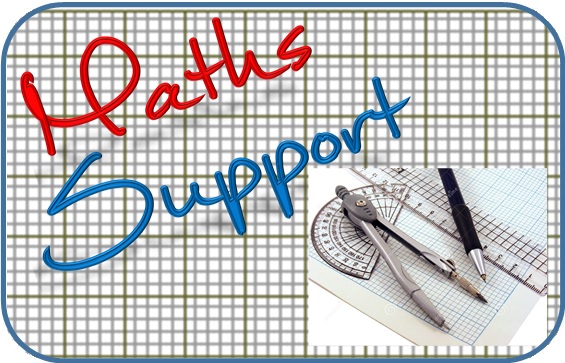 For more resources visit our website
https://www.mathssupport.org
If you have a special request, drop us an email
info@mathssupport.org